Be the bigger person
The weather is beautiful but I cant get that bully off my mind.
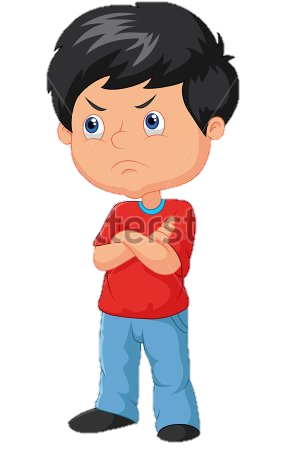 Be the bigger person.
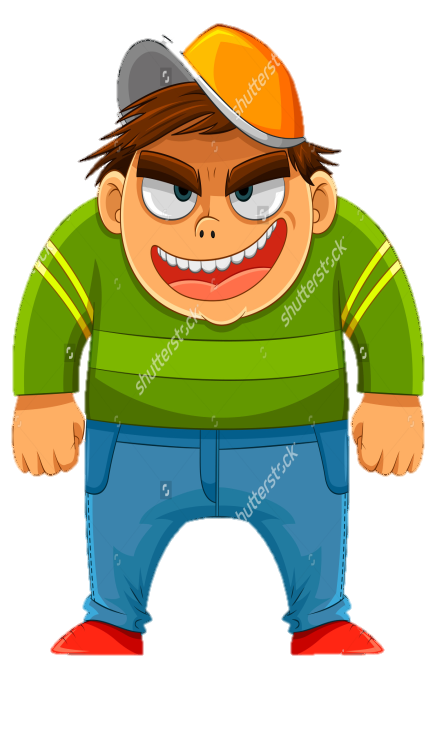 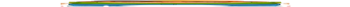 What is he doing here .
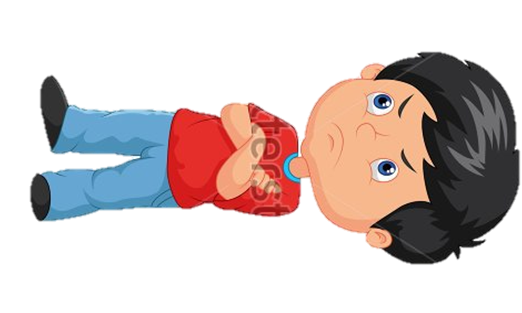 Be the bigger person.
Come fight me you ugly kid
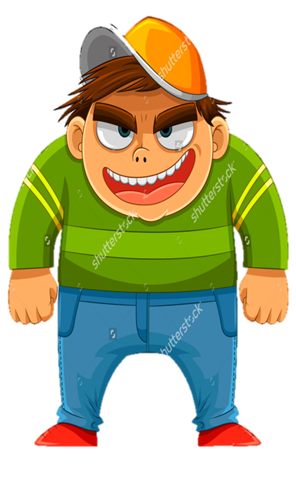 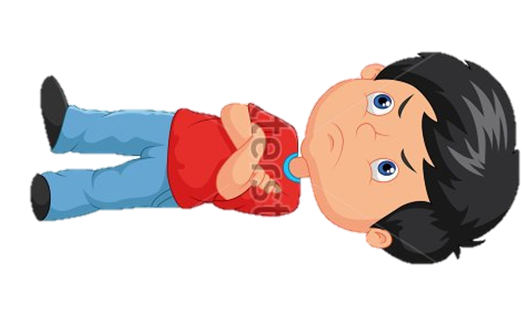 Be the bigger person.
Just leave me alone.
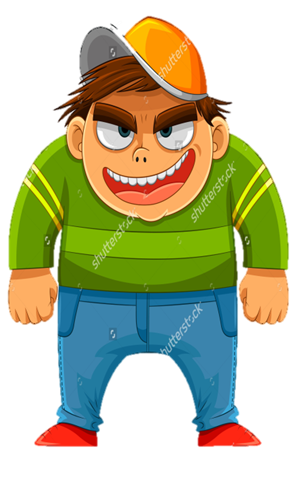 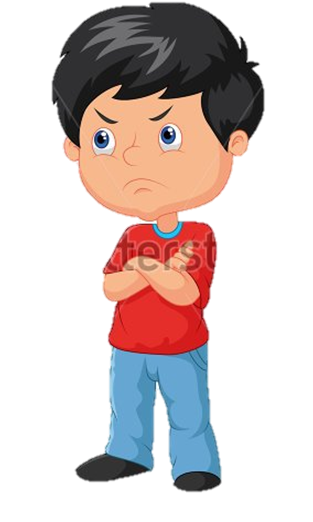 Be the bigger person.
No I will not leave you alone.
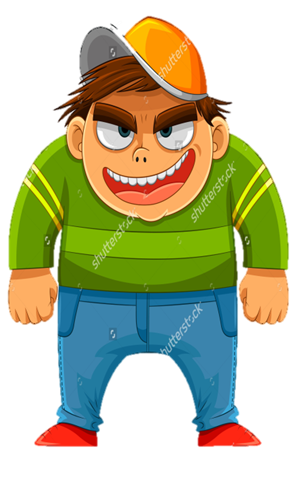 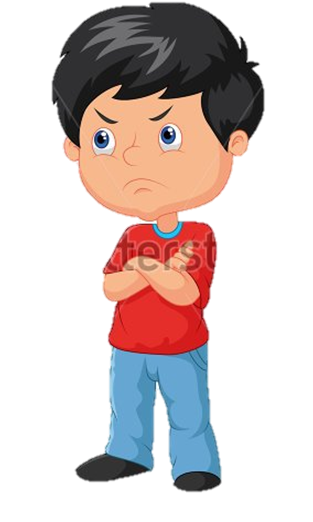 Be the bigger person.
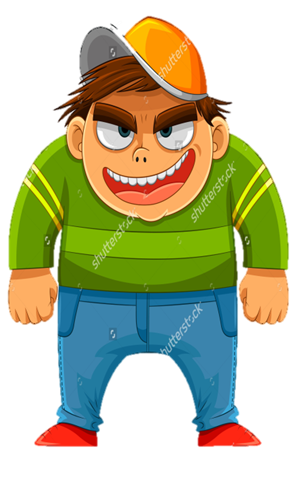 Then I will just leave.
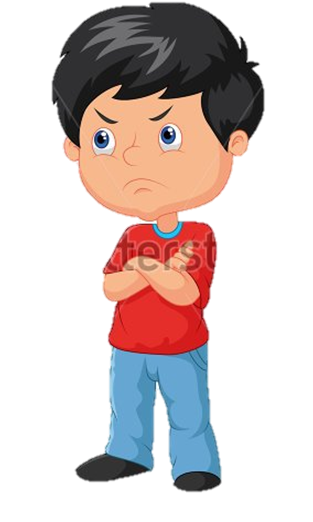 Be the bigger person.
Such a baby.
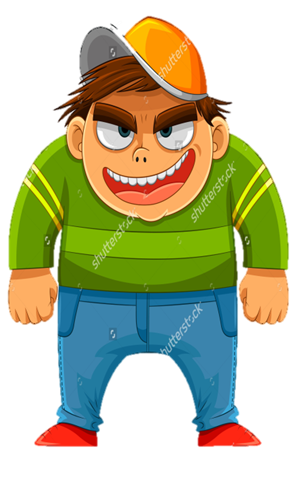 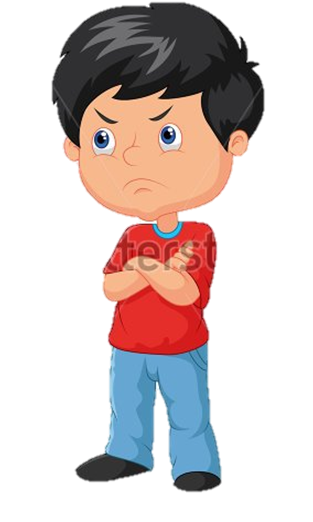 Be the bigger person.
Such a baby.
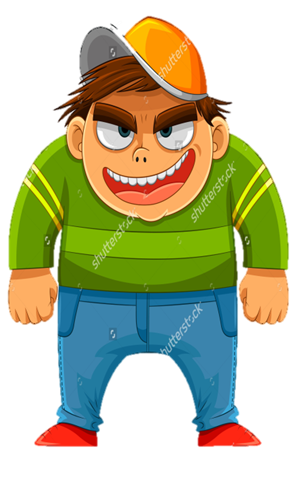 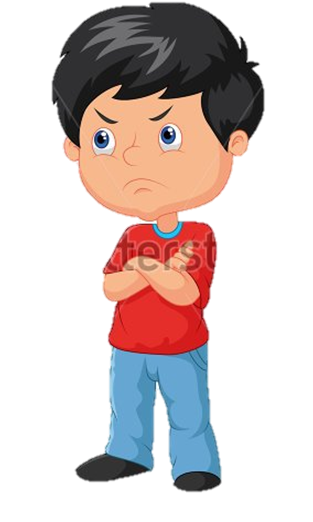 Be the bigger person.
Such a baby.
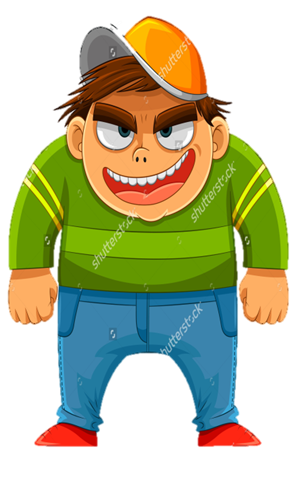 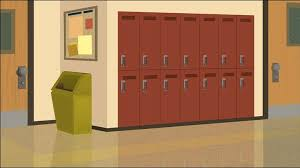 Don’t keep it a secret.
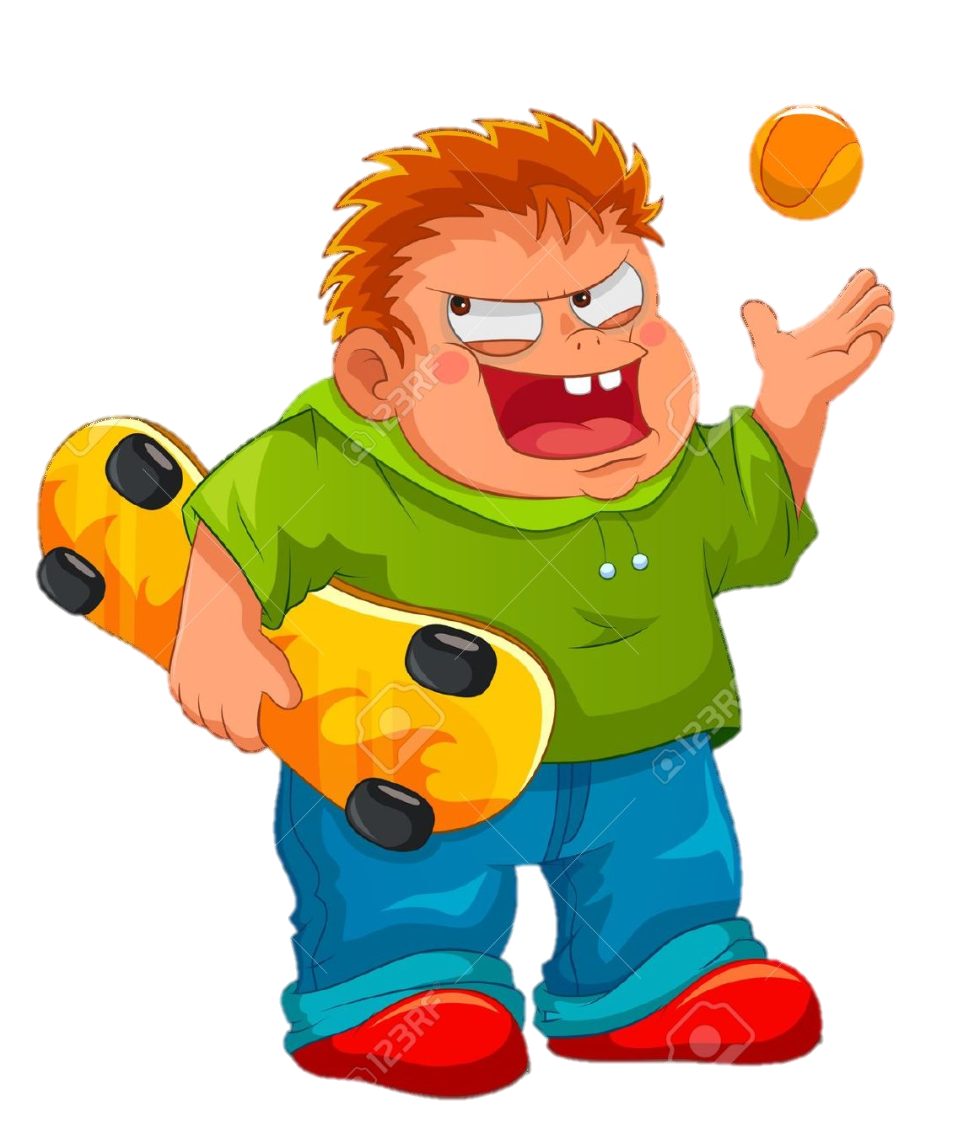 Haven't you done enough John.
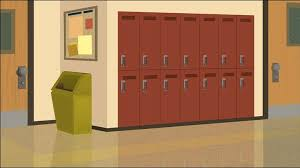 Don’t keep it a secret.
I'm not done yet josh.
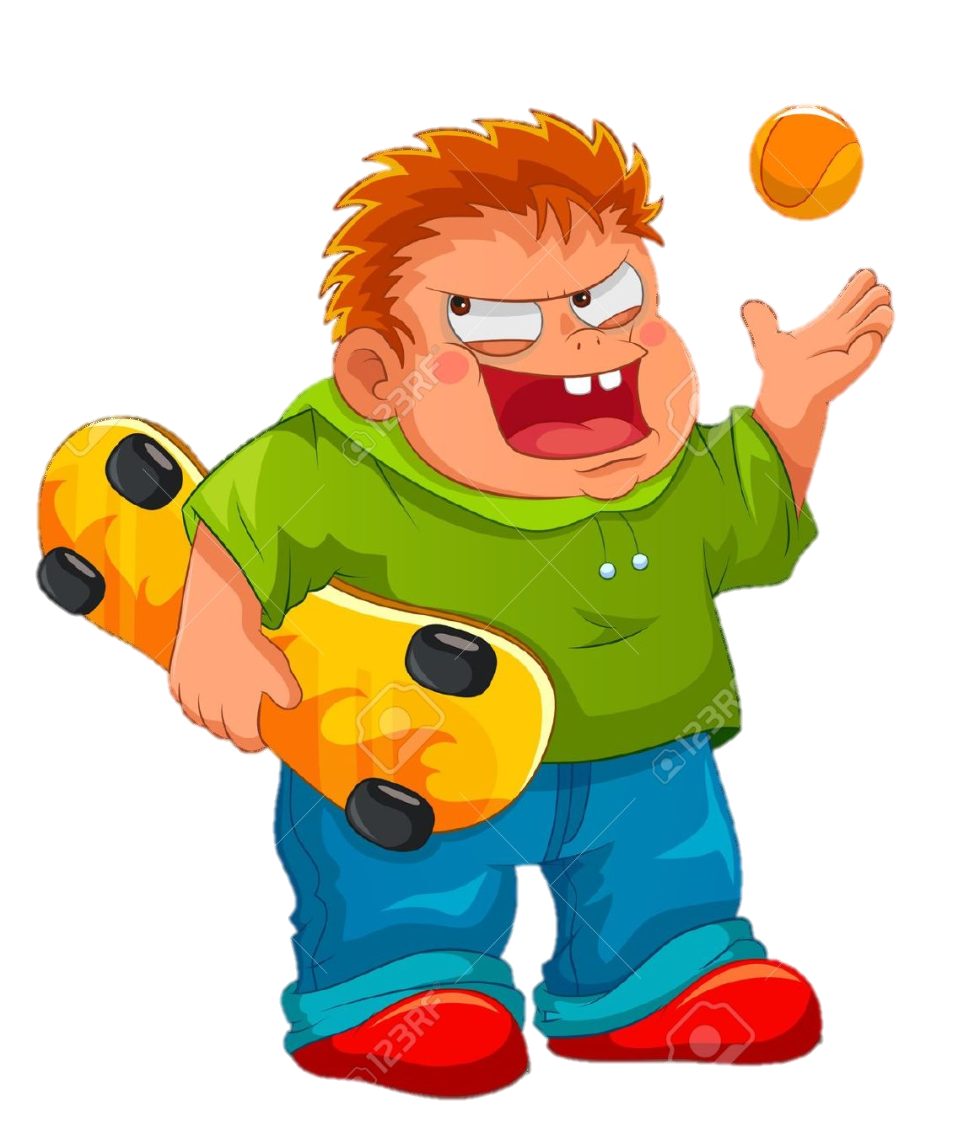 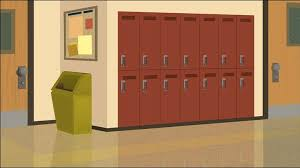 Don’t keep it a secret.
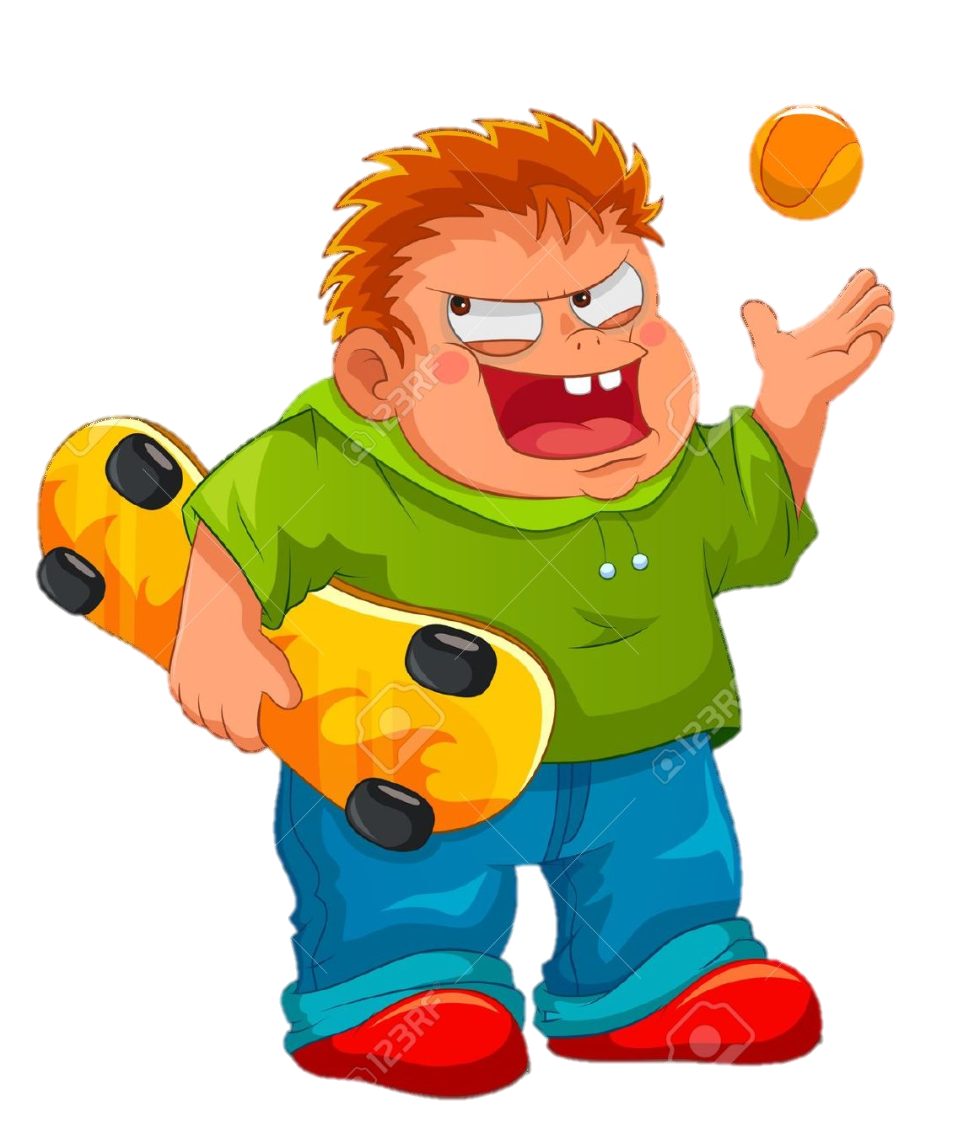 You boys good here.
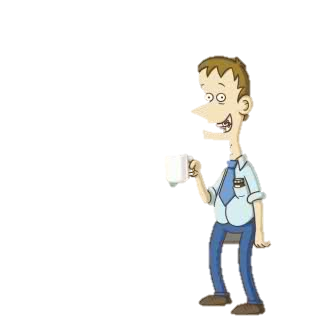 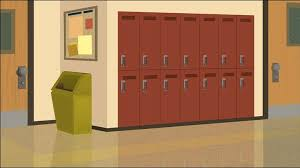 Don’t keep it a secret.
Yes were fine.
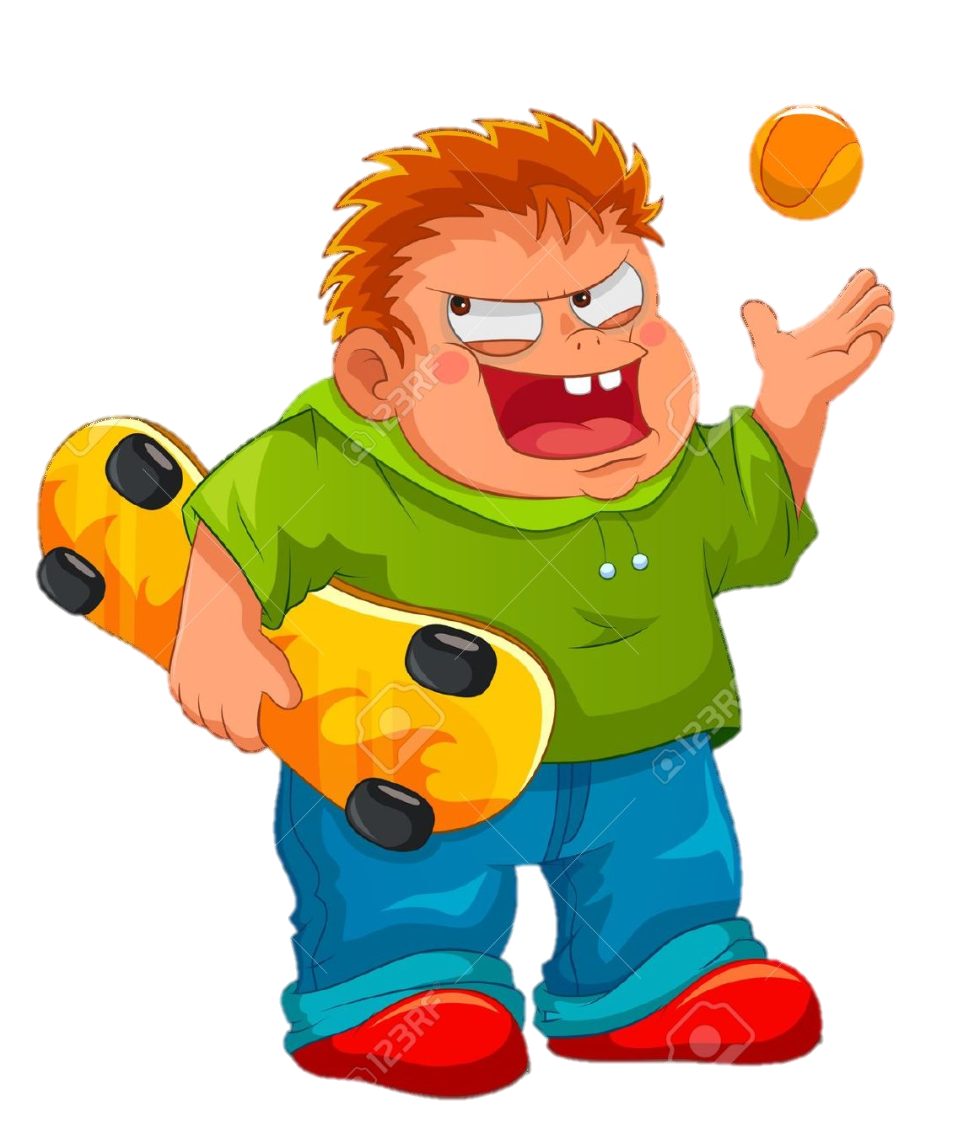 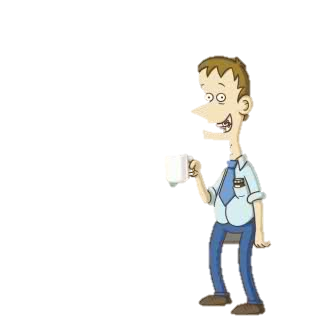 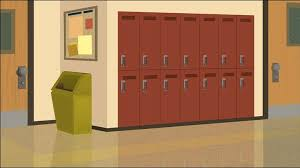 Don’t keep it a secret.
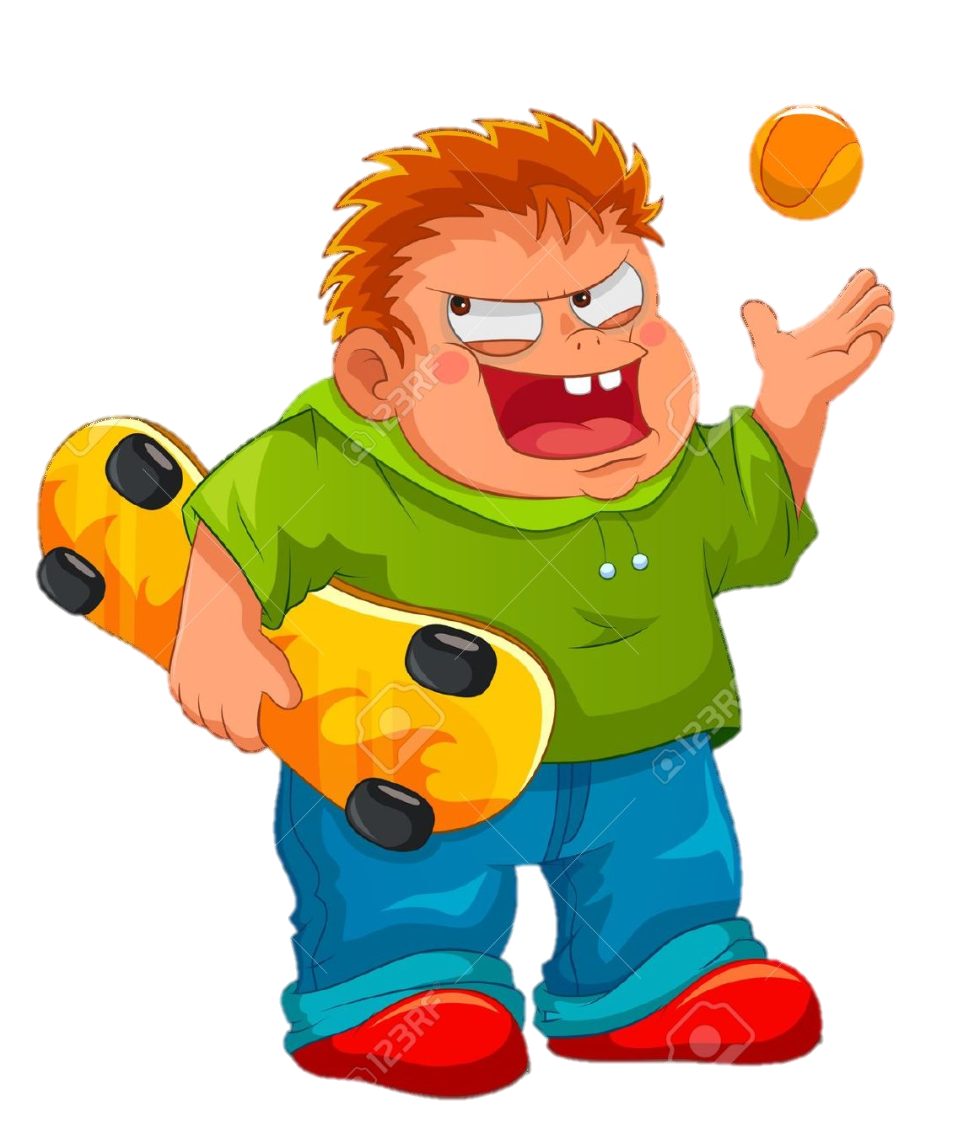 How about you josh are you fine.
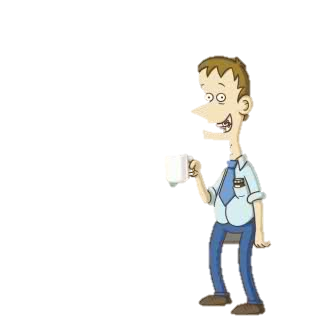 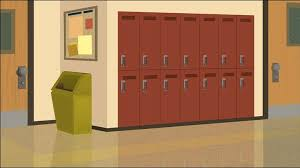 Don’t keep it a secret.
Yes principle Harmsworth we are fine.
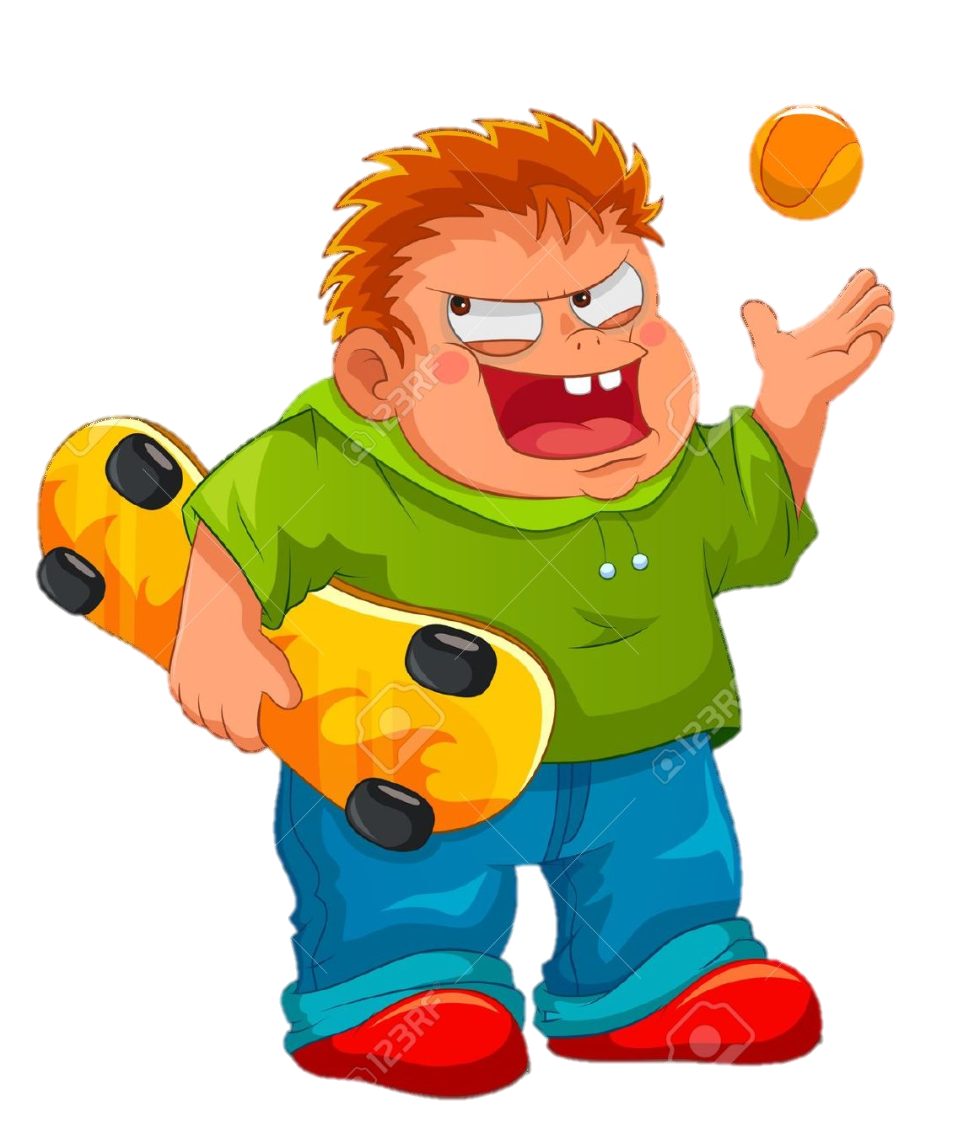 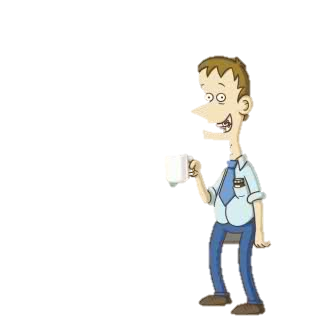 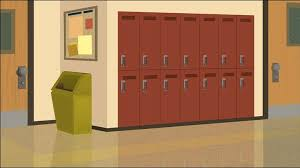 Don’t keep it a secret.
What happened to you josh.
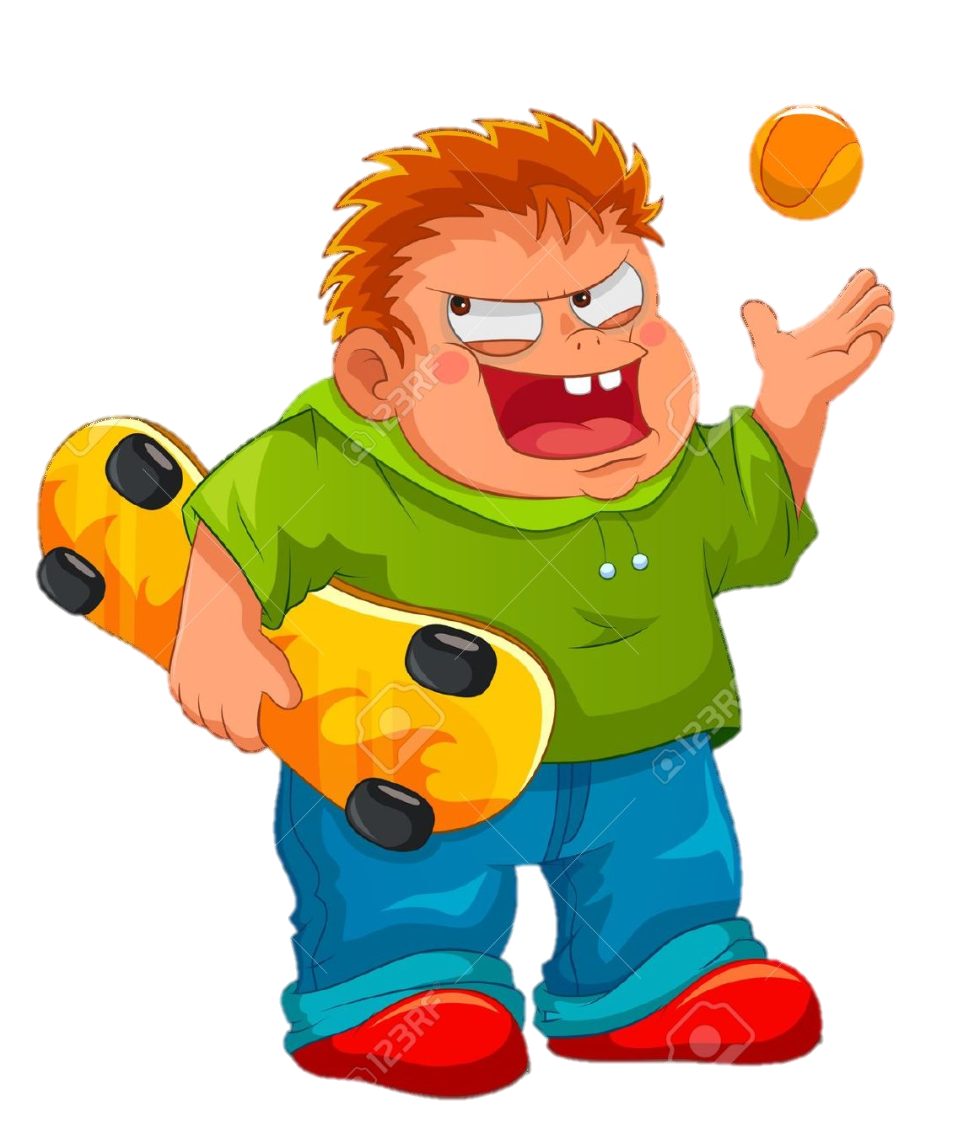 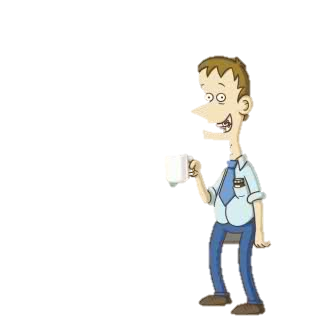 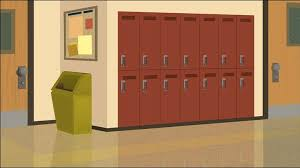 Don’t keep it a secret.
Oh I fell at home.
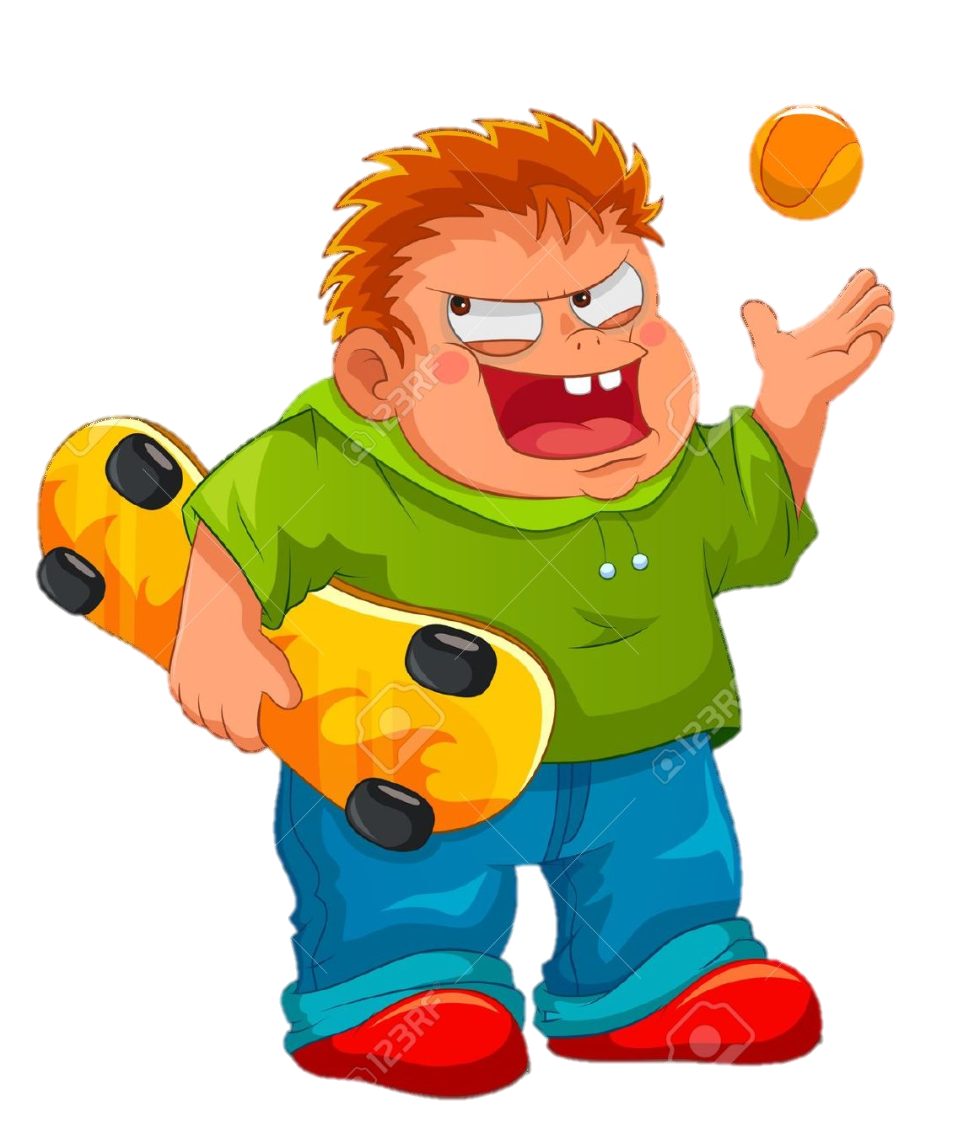 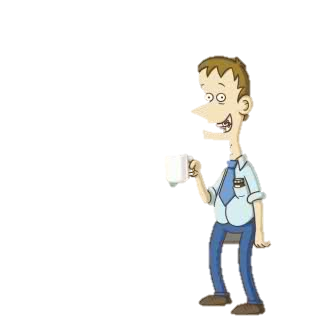 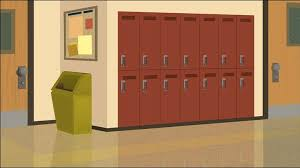 Don’t keep it a secret.
Oh ok bye.
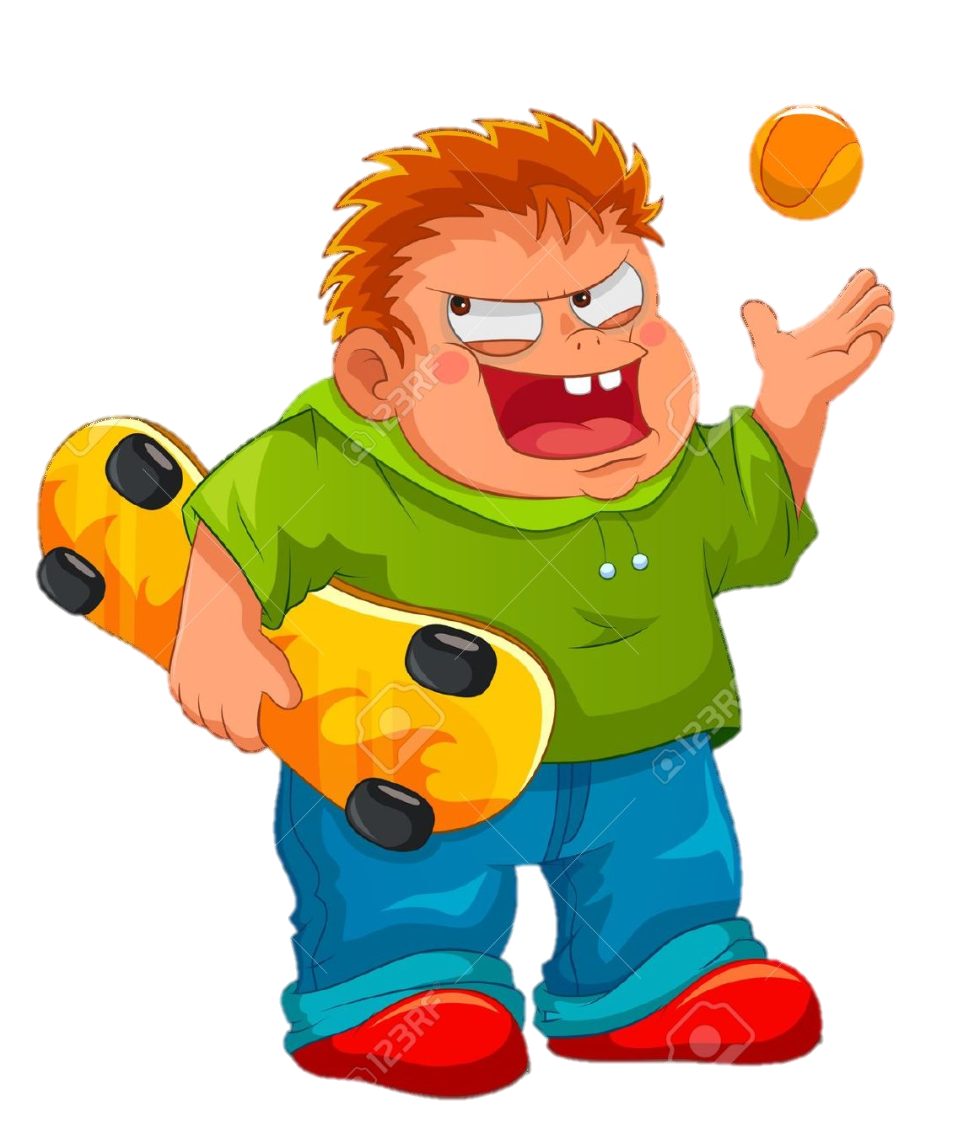 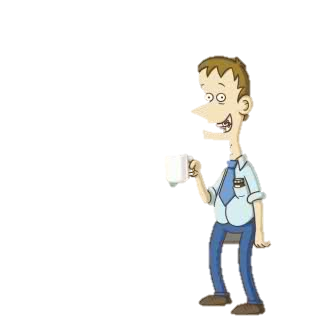 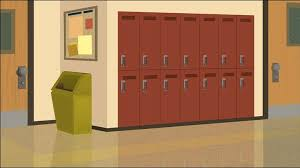 Don’t keep it a secret.
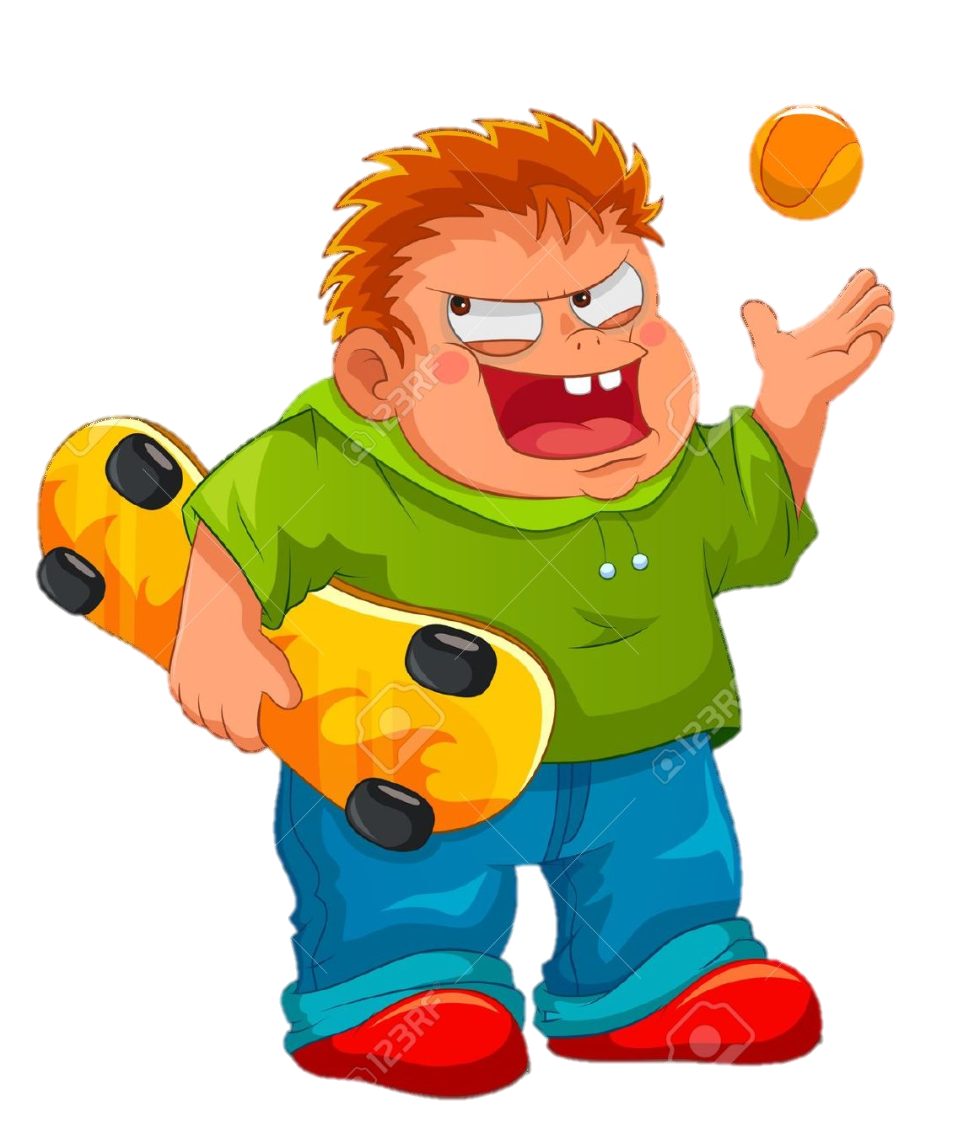 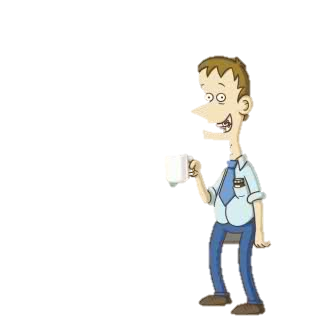 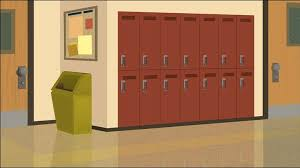 Don’t keep it a secret.
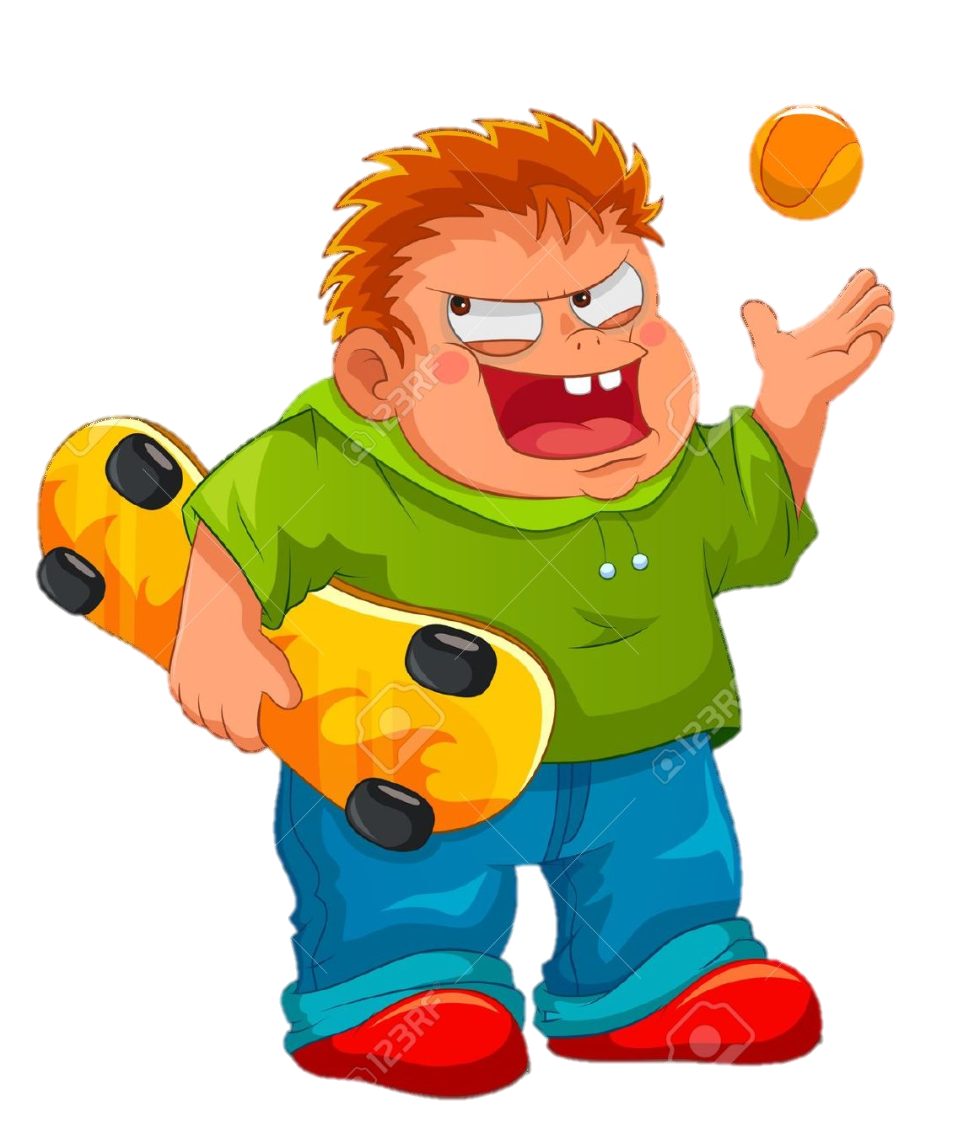 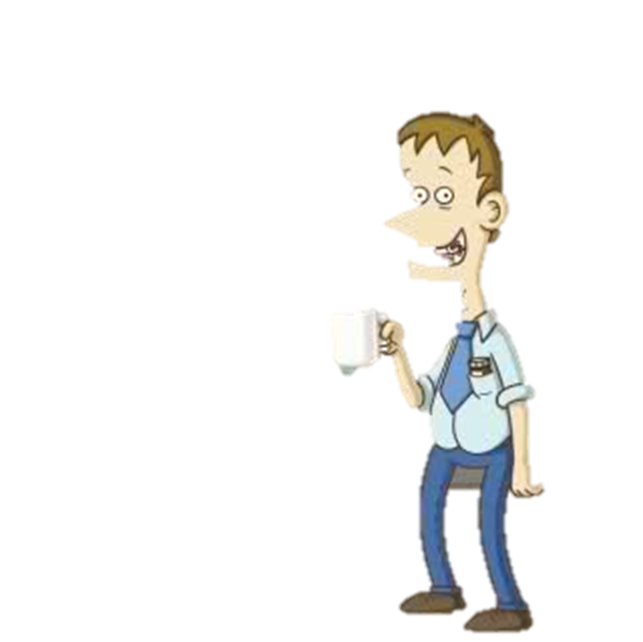 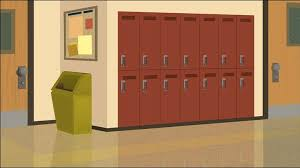 Don’t keep it a secret.
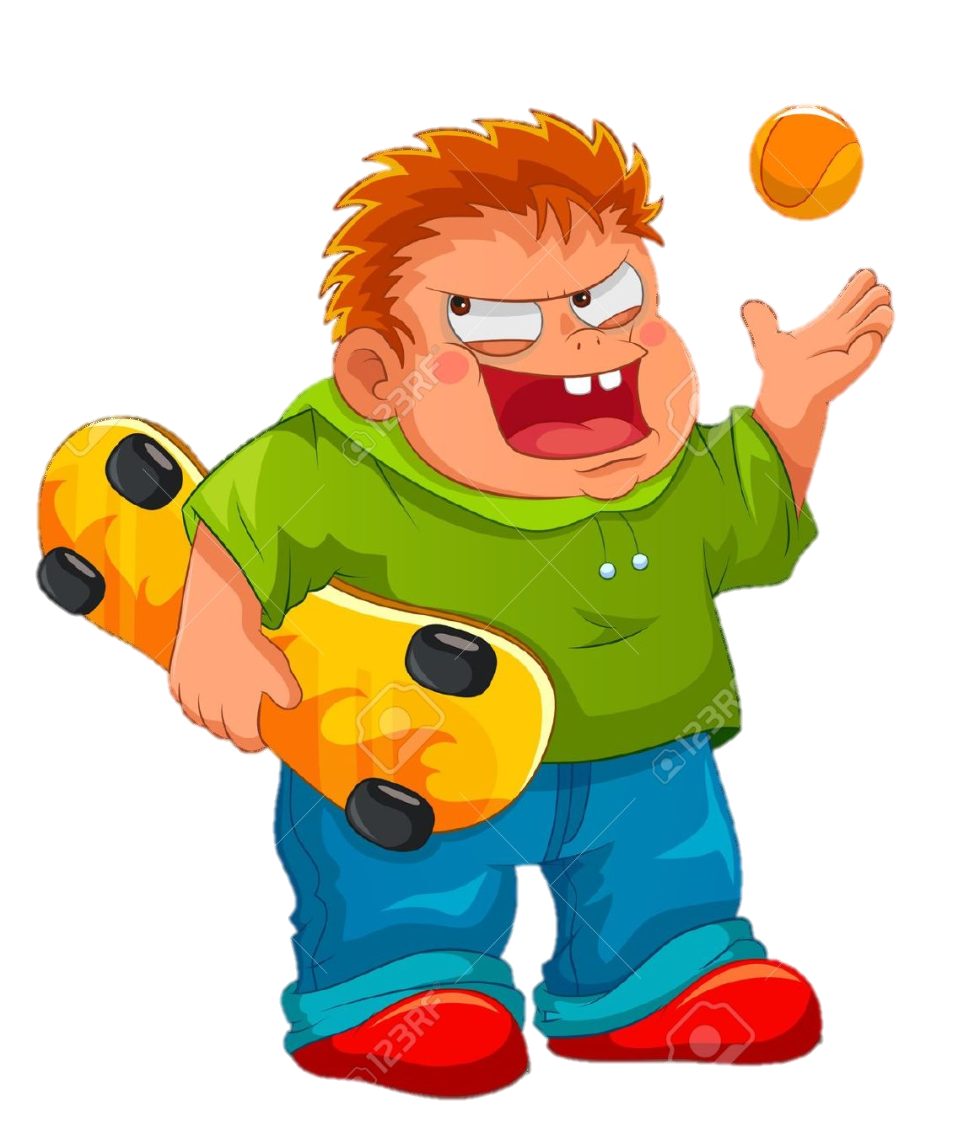 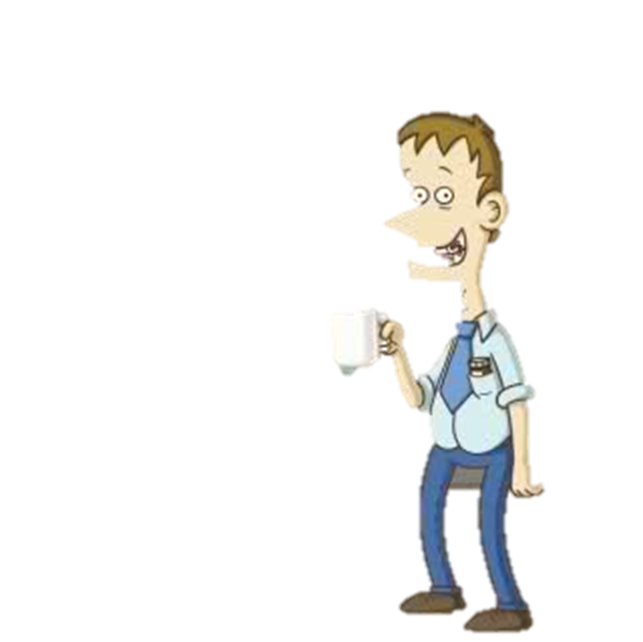 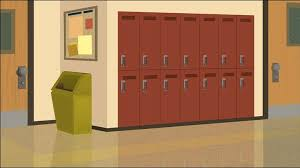 Don’t keep it a secret.
Your lucky you kept your mouth shut.
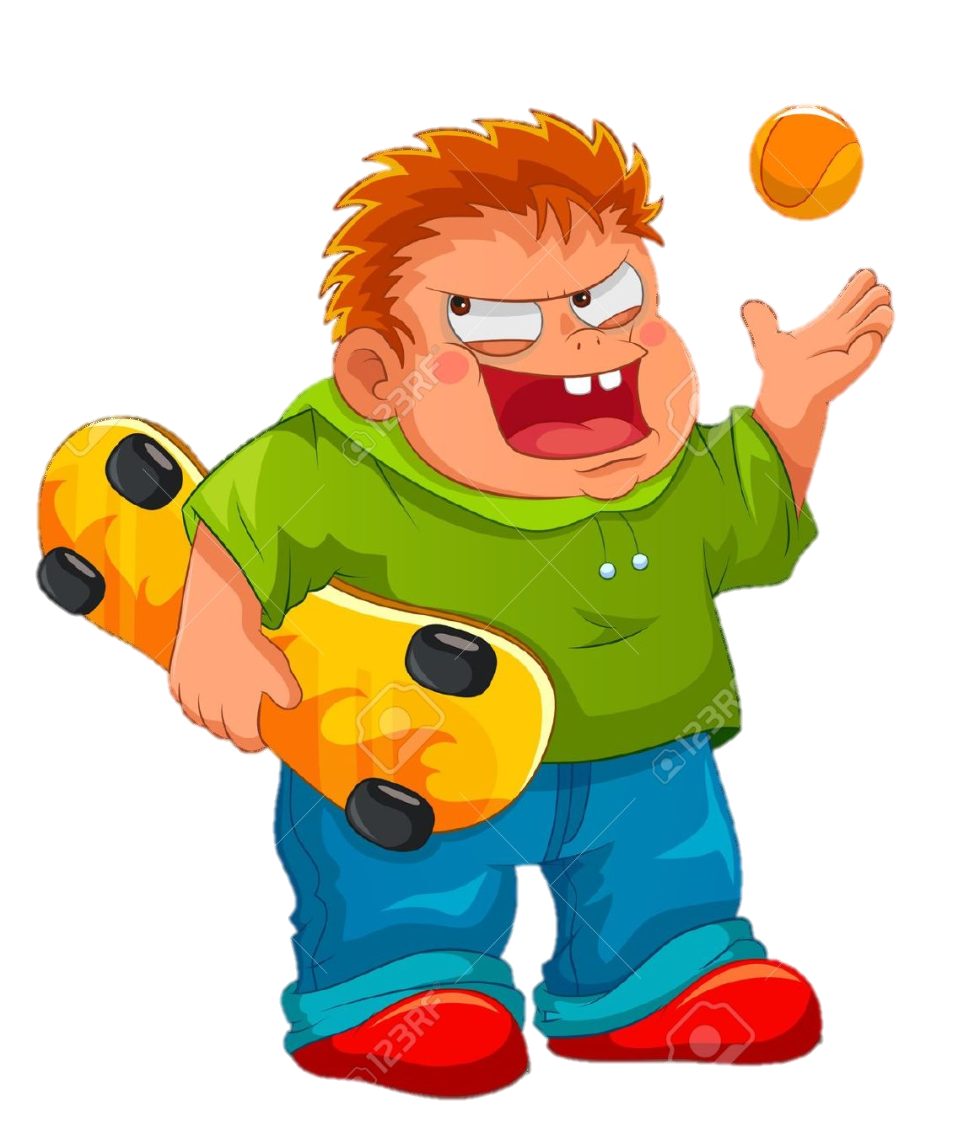 Be an up stander
Give me your money and your shoes.
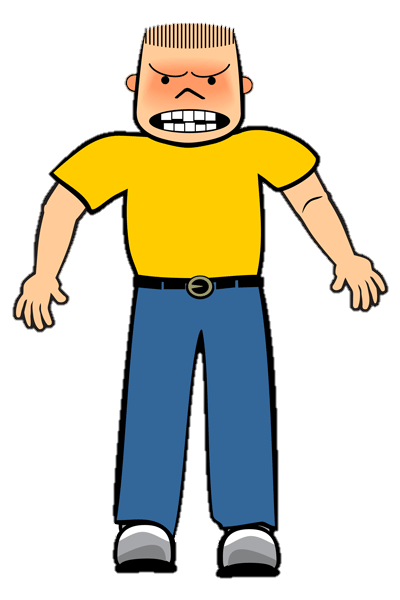 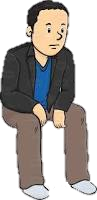 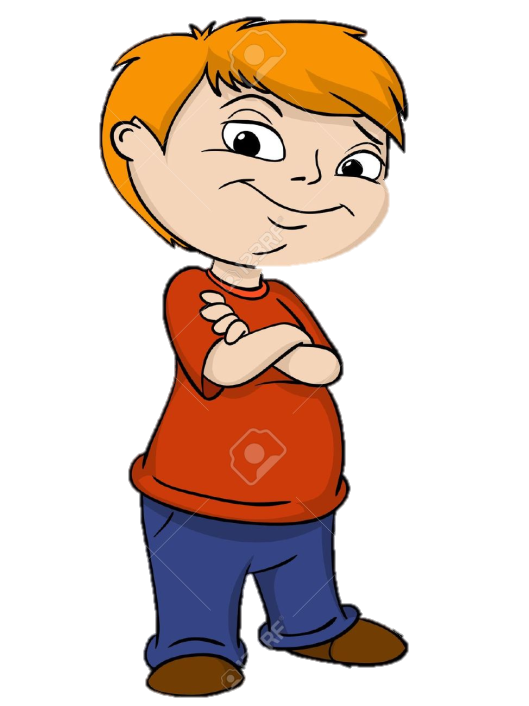 Be an up stander
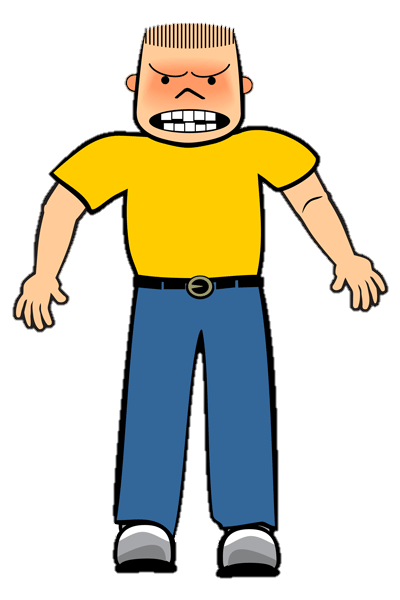 Leave me alone I got these shoes today.
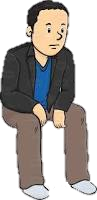 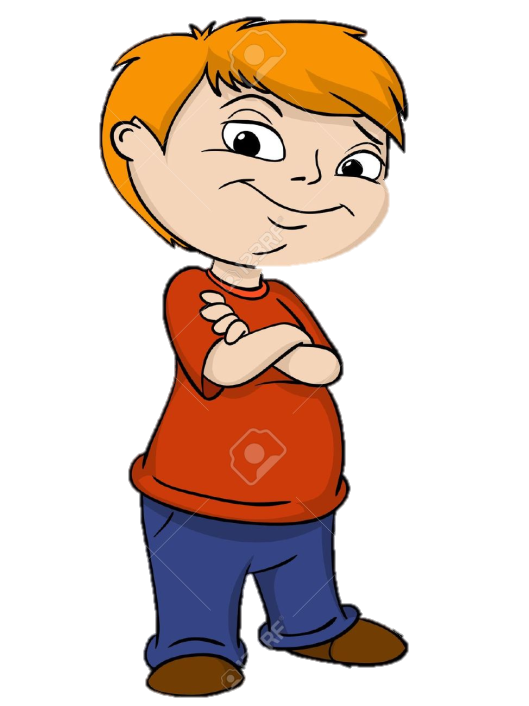 Give me the stuff or you'll get it.
Be an up stander
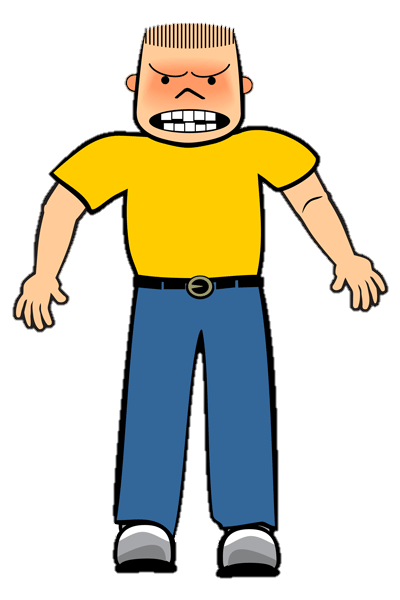 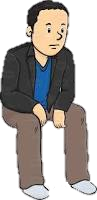 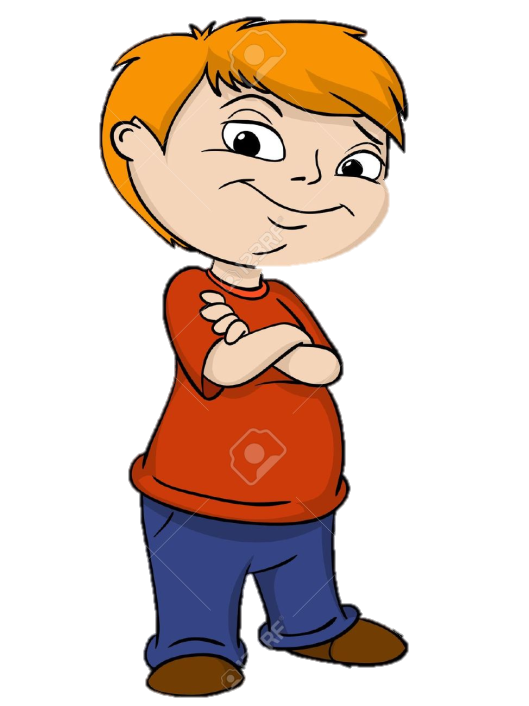 Be an up stander
Hey leave him alone.
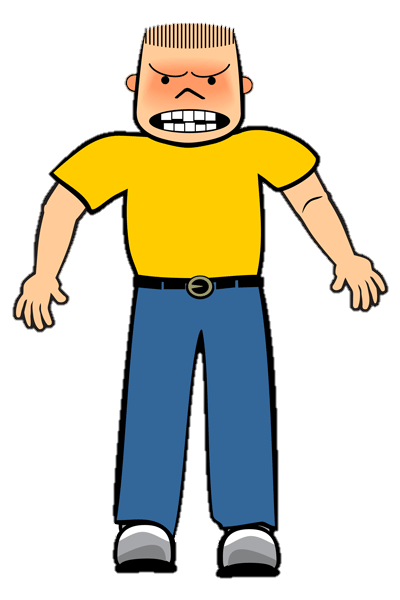 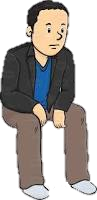 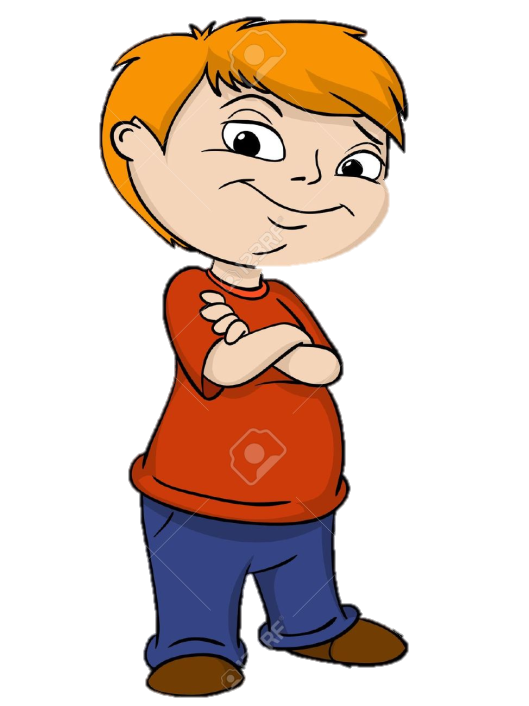 Your lucky.
Be an up stander
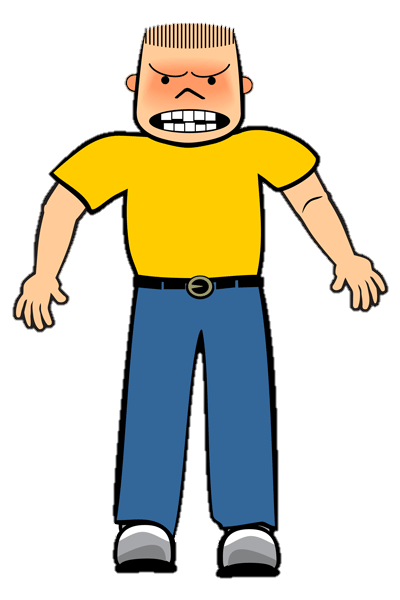 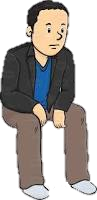 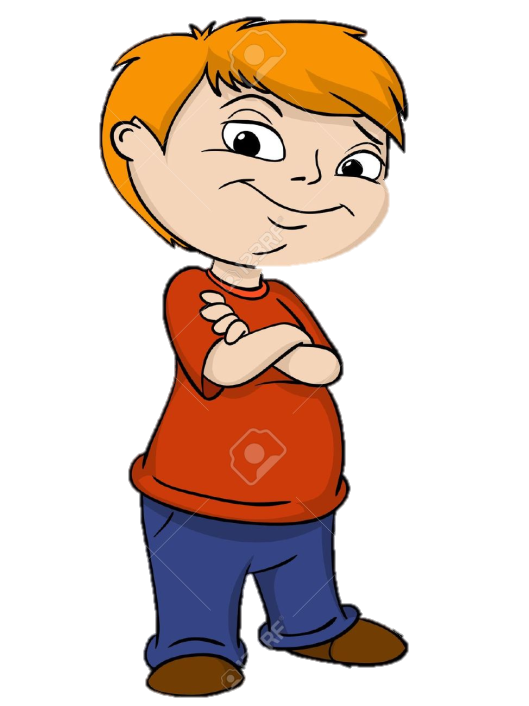 Be an up stander
Thank you.
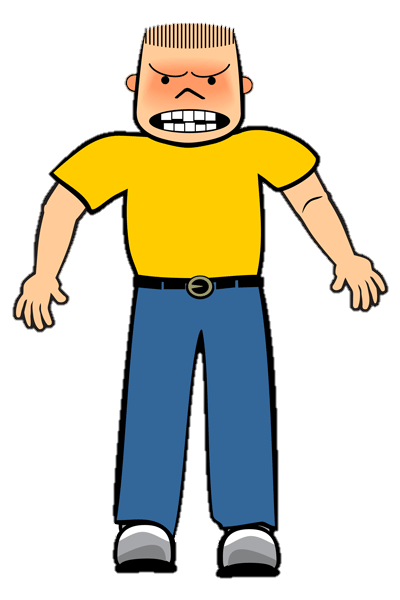 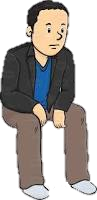 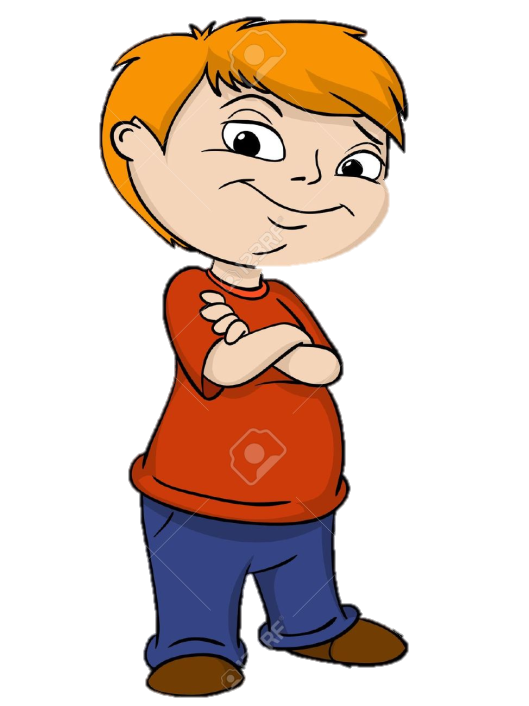 Be an up stander
No problem.
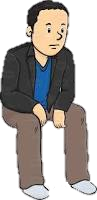 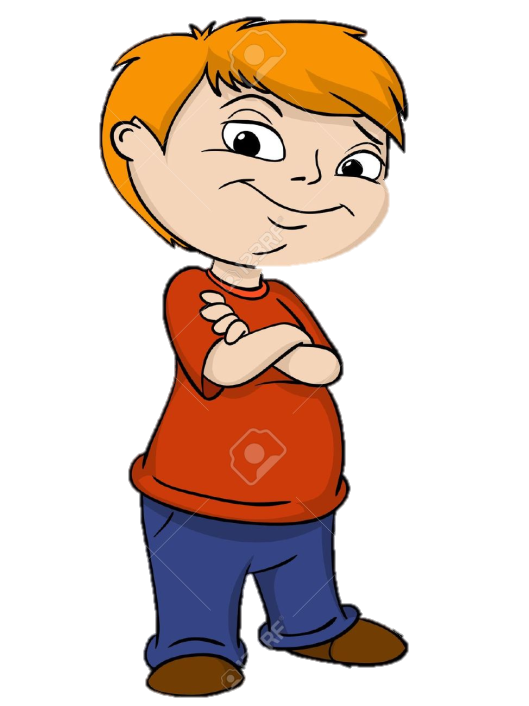 Be an up stander
bye
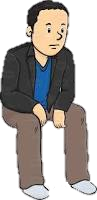 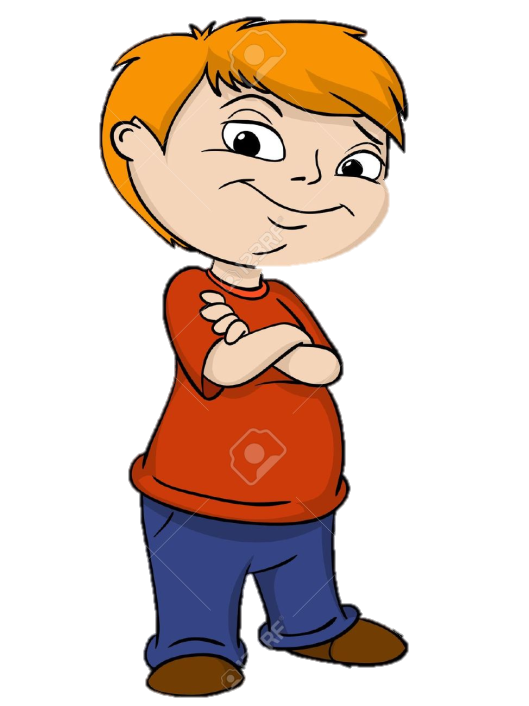 Be an up stander
bye
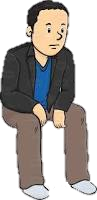 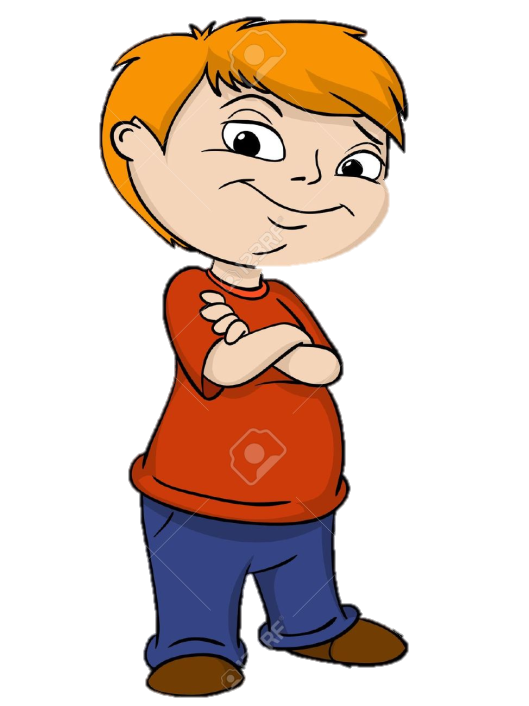 Be an up stander
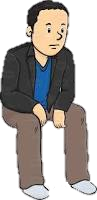 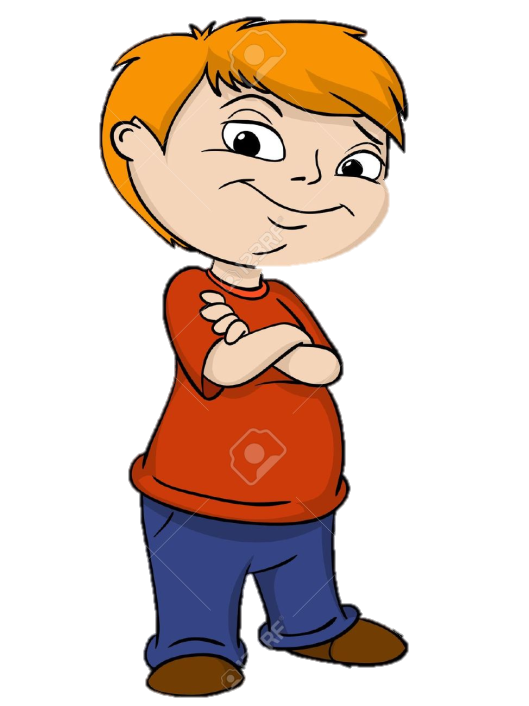 Be an up stander
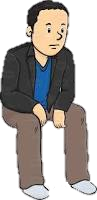 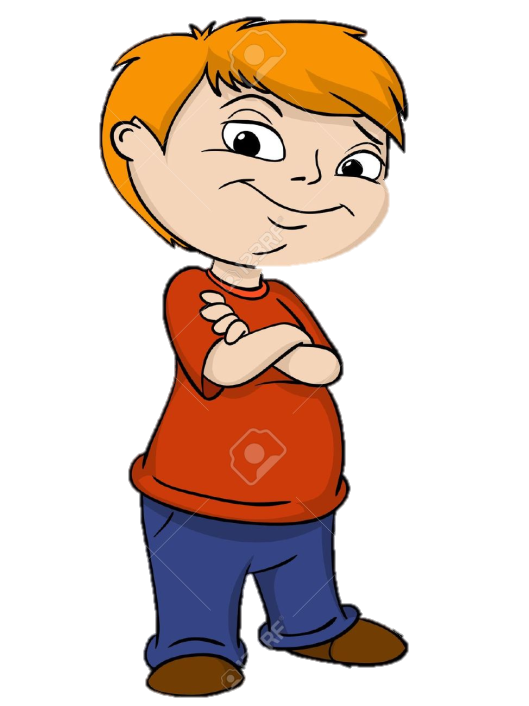 Be an up stander
That bully was a jerk.
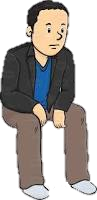